Proverbs 15:1-4 – Gentle
~ Uncommon ~ 		           The Common Sense of God Wisdom for Beginners
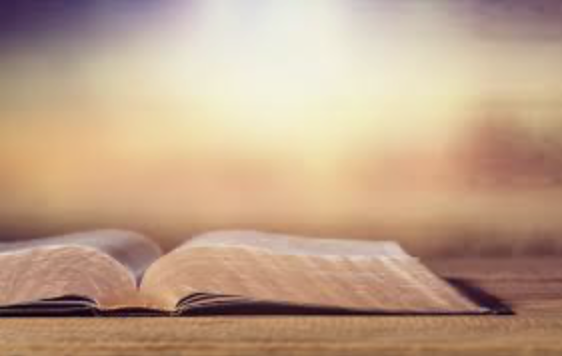 1
It is the day and age of the angry retort!  Everyone, it seems, is angry.  If you travel to Boston, on one side of the country, or travel to Seattle on the other side, and you are driving in your car, you will hear perpetual honking!  Not 				 friendly little beep-beeps, but blaring car horns!  People are obviously just irritable and angry there! 				 But that is actually trending country wide! People are constantly aggravated with other people for 				 anything real, or more likely imagined!  It is really quite pathetic!  And I have referred to this a lot in 				 the last few years because it is becoming an increasingly important part of people’s everyday lives - 				 social media!  If you go on to social media – YouTube, Facebook, X/Twitter, Instagram, TikTok, it is an				 incessant debate – but not real debate, but only an airing out of disagreeable disagreements!  In 				 just one or two exchanges, combatants are already hurling insults at each other’s intelligence, or 				 education level, or news source!  They are cussing each other out, and, if words on the screen could 				 scream, they are screaming at each other!  Then others take sides, and the screaming match expands 				 /intensifies, and the insults become even more dark sarcasm, perverse name calling, and dire threats!  People wear their irritation, suspicion, and even hatred on their shirt sleeves, and it is only getting worse!  Some of our politicians are using their public position and clout/influence to instruct their followers to publicly shame their political opposition wherever they may encounter them – restaurants, grocery stores, school PTAs, gas stations – EVERYWHERE!  They are pouring gasoline on the social fire!  Incredibly irresponsible!  A great many history and social studies experts are comparing this current social climate to the social conditions of the past that have led to civil war, or to revolution in this country and many others around the world!  It has all the same hallmarks – deep social division over everything from abortion, to trans rights, to views on the Gaza/Israeli conflict, to opinions on the new DOGE department, to gun rights, to capitalism vs. socialism, to illegal immigration/undocumented immigration, to the government’s COVID response, to public school’s rights to teach a far left ideology over parental rights to object!   TV and internet pundits have warned (and I think, accurately) that we have the makings of a real and violent civil war on our hands!  President Trump was nearly killed by an assassin’s bullet on last fall’s campaign trail!  The media condemned the violence, but then doubled and tripled down on the vitriol of their own anti-Trump rhetoric – Trump’s a Nazi/ Trump is a white supremacist / Trump is out to kill seniors / Trump will destroy the nation and eat your children! *This past week, a radicalized man from Chicago on the left of the Palestinian issue, shot dead a beautiful, young Jewish couple - just walking out of a Jewish museum!  He was so proud of himself afterward!  The mainstream media are generally condemning the act, yet subtly justifying it also by not condemning it in the harshest possible terms – and believe me, they could if they wanted to!  Every word that comes out of their mouths is carefully crafted for one effect or another on their listeners!  So, they always tack on to the tragic incident the Israeli aggression in the war in Gaza, where (insanely) they accept the casualty count of Hezbollah as gospel!  That is like taking the word of a real estate agent with ocean front property to sell in Utah!  Who would not greatly suspect their numbers on, for instance, the number of children killed in the conflict!  If those numbers were in any way accurate, the Israelis would have to be purposefully hunting down and targeting children – the idea of which, of course, is ridiculous!  They have no motive!  The hyperbole can be seen for miles!	 ~This is the climate our children must grow up in!  I grieve for my children and grandchildren for having to live in this cesspool of atrocious human behavior!  They are apt to become a part of it, thinking this is normal, because it is all they have ever known!  But Jesus!
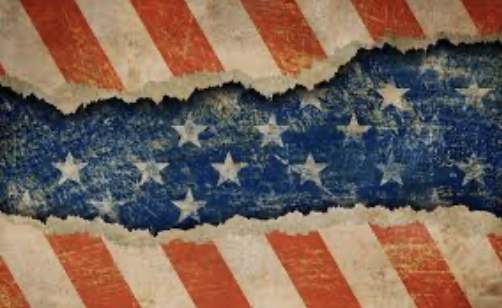 2
So, God give us this in Proverbs.  He shouldn’t have to.  This is basic common sense!  But shooting our mouths off feels better than self-restraint!  Surely our basic human psyche is badly injured when we don’t let it all out – when we are repressed!  				 But,.. on the contrary, God says that it does much more damage to just let it go!  Humans were made to 				 be social beings -  and harsh, reactionary words cut into that needed dynamic!  We were made to need 				 and to enjoy each other.  But through harsh words we are torn apart, and we learn not to trust each 				 other!  In not trusting each other, we withhold our affection, thinking that we need to protect ourselves!  	 			 We become ever more aware that people may betray us, hurt us, discriminate against us – and we 					 would not be wrong!  That is always a possibility in human society - and in micro-societies - as in parents 				 of athletic team/ league, or in a workplace, or in a neighbor hood, or in a family even, or in a church!  It 				 is always a possibility.  But then there are the nuances of social skill both ways.  A person in a family 					 must give of themselves to get from other family members what they need in return!  A person that 				 comes into a church must be social at least to a degree if they wish others to reach out to them.  I’ve 				 seen this before.  A person visits the church and is outgoing, and stays afterward and meets people, and smiles openly at them, and offers information about themselves and asks for information about others, and guess what happens?!  They are embraced, accepted, incorporated into the church family in a matter of weeks!  Weeks!  I’ve seen it on numerous occasions over the years!  Someone else comes – stays pretty much to themselves, waits for others to come to them, and then offers mostly ”yes” and “no” answers – which actually shuts down the possibility of continuing the conversation!  They are under the mistaken impression that they are here to NOT be social, but the truth is they are here exactly for that!  Everyone wants to belong, but everyone also lives in fear of not being accepted!  You look around on a Sunday morning and people are talking, laughing with each other, some of the women are hugging, and it is a beautiful thing to see!  Who wouldn’t want to be in on that?  Except for fear!  Fear makes us standoffish and so we become self-fulfilling prophets. We don’t think they will accept us, so we make sure that they won’t!  We don’t give them the chance to assess and reject us.  We protect who we are and hold it close to the vest, and hide the suspicion that lurks behind our eyes!  It is a crazy human trait the world over!  I think as people of this church, we need to keep this in mind, especially when we do the Lords work and go over to someone we don’t know and offer our hand.  We don’t know their background.  If they don’t respond well, we should try to understand what is going on in them. It is likely fear!  So we don’t give up on them.  The idea is to graciously carry the conversation if we must, and win them over!  We are the people of gracious/gentle words!  We are the people who invite others into our midst!  We are the people who are the safest most accepting people to be with in the world!  This is who Christ has made us to be!  People hurting us is not the issue!  People hurt Jesus, right?!  They hurt Him bad!  And what did He do?  He spread His arms and took the spikes in His hands!  Can we really not be okay with a little resistance, or a little rejection?  Of course we can [Gal. 2:20; Rom. 12:1] !  It is a part of dying to ourselves and our own needs, and living instead for Jesus and His purposes!   He does not allow us to stay to ourselves!  Christians cannot be hermits even if that is what we are most comfortable with!  Christianity is entirely social – healthy social interactors!  His Spirit’s main work in the Christ-follower is to cause us to love and care about others – ALL others – without exception!  It is not a soft, shaky love that Jesus calls us to, but a strong, long-suffering love, fashioned after His own love for us!  It causes us to lend others grace, just as Jesus bestows upon us His grace.  Grace is give people a break – not judging or condemning them, especially if we don’t know all the details, or have heard only one side of the story.  Grace is being kind to someone, even if they may not have been kind to us.  Rejection hurts, but it is still Christ-like to not jump to the most negative conclusions.!	 [1 John 3:18]  Love is more than merely saying we love.  We can no more just give up on someone than we can give up on our own child!
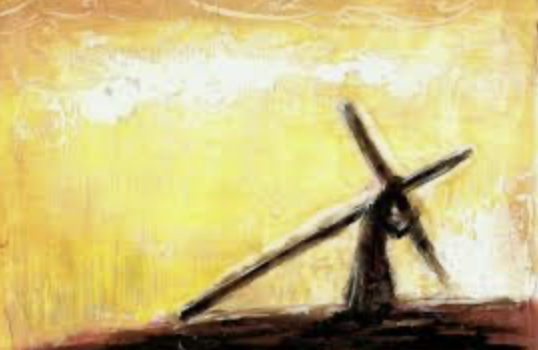 3
People often retort harshly out of fear, or tiredness, or hormone overload, or work overload, the cares of this life!  We don’t know why!  But Christ teaches us to not give in to fear!  We don’t have to retort with harsh words.  That is not us!  Our job is to love			 /encourage people, bringing down their walls of fear - bringing them into the sweet fellowship of Christ-followers!  		 	 ~Now before we are done today I want to quickly add a few pointers.  To disobey Christ on this – to be cranky and 			 harsh with others has the effect of eroding Kingdom of God around the edges– the Kingdom we are actually				 contracted with Christ at our conversion to build with Him!  Who wants to tear down what Jesus has built?  Not I…  			 and not you!  So, we are ever on our guard lest a harsh word pass between our lips!  But why?  What’s the big deal?!  			 It feels good to “vent”!  But God says “Not”!  Let’s go thru 4 important reasons.		 		 		 #1 - A harsh world makes a bad situation worse!  We are engaged by Christ to be “peacemakers/problem solvers.  			 That is a major (and not a minor) part of our mission!  How can we even begin to make peace if we tend toward 			 harsh words whenever we feel like it?  Hard words tend to get a hard response!  How is that in any way peace-				 making?  We are to make a bad situation better! For as long as it is up to us, we NEVER give up on problem-solving.  			 don’t walk away in a huff.  We stay in there with gentle input until there is moment toward reconciliation/			 understanding/some kind of agreement or common ground found!  That is peace-making 101, and we were called to 			 this when we were called to Jesus.  				 						 #2 – Harsh words obliterate key fruits of the Spirit!  They steal joy from body fellowship!  They shatter the truce of 			 trust between us as spiritual brothers and sisters!  They have no patience in them – but only represent impatience! They are unplanned.  We blurt them out,.. and unplanned and brutally honest words spewing from our mouths usually coming across as mean-spirited, even if we do not actually intend them to be!  They reveal a brutality in us that people are counting on us not to have as God’s “peculiar” people!  It is startling and disillusioning, and usually results in a low sense of morale in the body of Christ/the church!  In contrast, the fruit of the Spirit coming from deep inside IS a particularly peculiar distinctive, especially in a culture where intolerance and hatred normally comes from the inside!  But the “fruit” is/are what makes the true church distinctively representative of Jesus our Leader , and it is why people chose to trust us in the first place!  So when we betray that trust, they will have to think twice before ever trusting us again!  This is why God warns us specifically on this!	 	 #3 – It also reveals that our spiritual maturity level is sadly lacking/at a low level!  We are essentially being disobedient, and disrespectful to Jesus who died for us and called us to a higher purpose!  Listen – self-control is an essential element of the work of the Holy Spirit in us!  It cannot be ignored!  It is an essential ingredient to who God is making us to be!  Harsh words create a “stumbling block” in someone else’s spiritual journey!  Our anger has hurt them, or made them angry – and now, with a harsh word, we have force a choice of whether to follow Jesus, or follow their anger.  Anger is the hardest of all not to give in to, because it takes us out of our right mind! We’re not thinking straight!  Our mind is lit up/on fire #4 – It remains in people’s memory banks - in the file with your name on it!  Do you want to destroy a future relationship with someone?  Anyone?  Of course not!  So think first!  Hit “pause” and THINK hard!  This is why Christ-following is a thinking person’s game!  We ALWAYS have to pause and think about what we are about to say or how we are about to say it,.. BEFORE we say it!  After we say it, why then, we have to ask for forgiveness.  Better by far if we never say it!  So, pause to think before you hit “send”, or before you say anything!  Let’s call it “the 10-second rule”!  Ask yourself this – “Am I angry”?  Be hones, and if the answer is “yes”, then do not send or say it under any circumstances!  You will end up exacerbating the problem, and then having to apologize!  Betraying someone’s trust, becoming an unpredictable/“unsafe” person to be around, and putting your name in a file of people that are not to be trusted, and who are capable of being unkind when provoked!  This  hurts the church/the body of Christ!  Together, we are to be an oasis of peace in this world!  This assembly is to be our charging station!  Here we gain strength from each other!  Here we can trust each other and prove ourselves trustworthy! We don’t accuse, or level a verdict. if we have a problem with someone, we ask gently, humbly!  It takes a lot to get to even to that point!  Here we are not perfect, but it is also a place/proving ground where Christ’s love is being perfected in and through us!								 [Ph’p. 2:15]
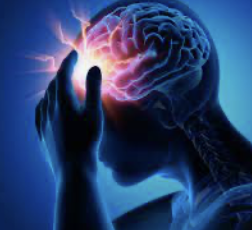 4